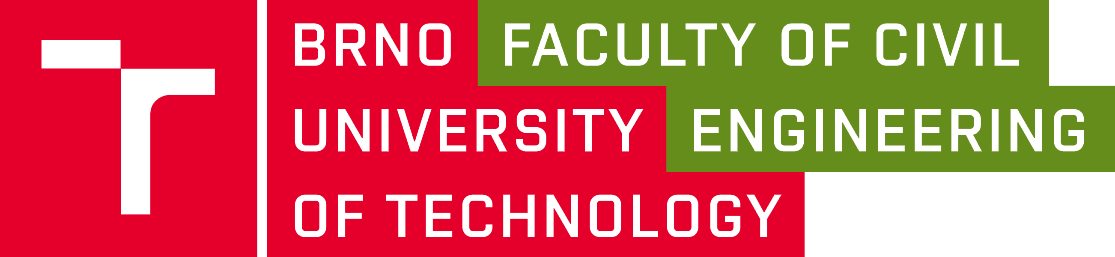 Průřezové charakteristiky II
BOA001
Ing. Martin Vild, Ph.D.
10/2022
Prezentuje
Ing. Martin Vild, Ph.D.

IDEA StatiCa – Product Owner
VUT FAST – Odborný asistent

Výzkum:
Přípoje ocelových konstrukcí
Metoda konečných prvků

Scopus Author ID: 56188615700

Člen komisí:
CEN/TC 250/SC 3/WG 8 "Evolution of EN 1993-1-8 - Joints and connections“
ECCS TC10 “Structural Connections”
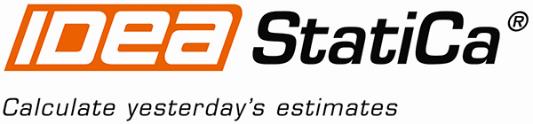 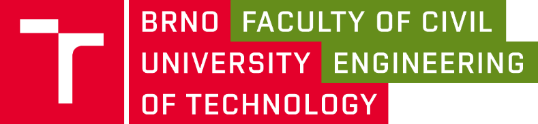 Web:
https://www.fce.vutbr.cz/KDK/vild.m/

email: vild.m@fce.vutbr.cz

Kancelář: C203
Konzultace:
Úterý 14–15
Čtvrtek 14–16
Obsah
Průřezové charakteristiky
Přehled
Souřadnice
Kroucení
Uzavřený průřez
Otevřený průřez
Vzpěr, klopení, boulení
Výpočtový model
Statik: Perspektiva
Průřezové charakteristiky
Kartézské souřadnice
PILGR, M. Konstrukce a dopravní stavby. Pracovní verze příkladů do cvičení rozpracovaných podle národních norem ČSN [online]. Brno: 2006, 76 s
Výsečové souřadnice
+
PILGR, M. Konstrukce a dopravní stavby. Pracovní verze příkladů do cvičení rozpracovaných podle národních norem ČSN [online]. Brno: 2006, 76 s
Hlavní vztažná soustava
Příklad
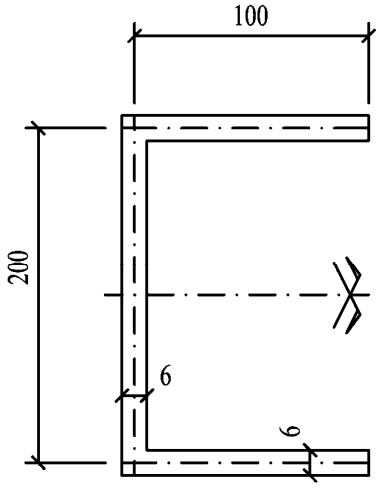 [mm]
Spočtěte plochu a polohu těžiště
Nakreslete hlavní osy
PILGR, M. Konstrukce a dopravní stavby. Pracovní verze příkladů do cvičení rozpracovaných podle národních norem ČSN. Brno: 2006, 76 s
Deviační moment
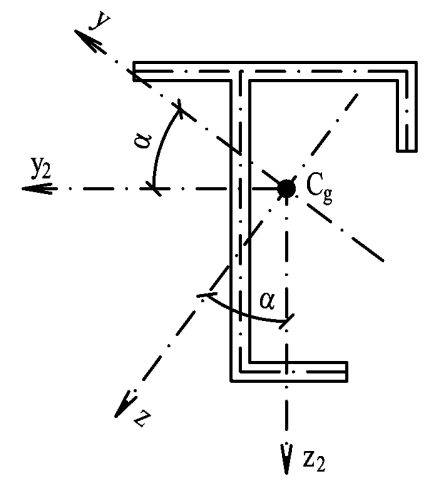 PILGR, M. Konstrukce a dopravní stavby. Pracovní verze příkladů do cvičení rozpracovaných podle národních norem ČSN [online]. Brno: 2006, 76 s
Výsečový deviační moment
Poloměr setrvačnosti
Polární moment setrvačnosti
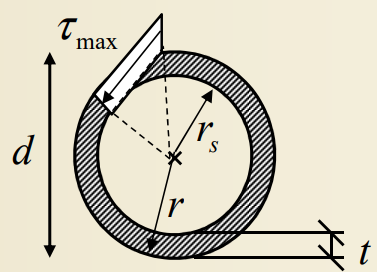 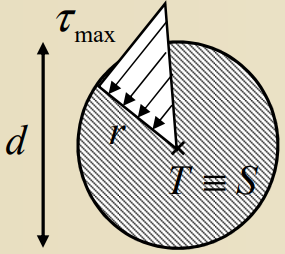 http://fast10.vsb.cz/michalcova/Pruznost16_komb/K_02_16_krouceni%20teorie.pdf
Moment setrvačnosti v kroucení
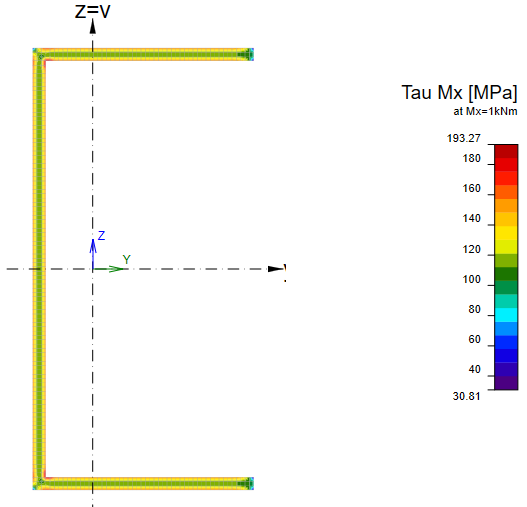 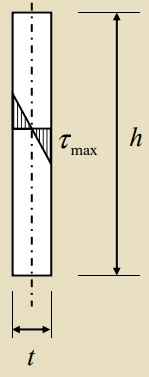 Střed smyku
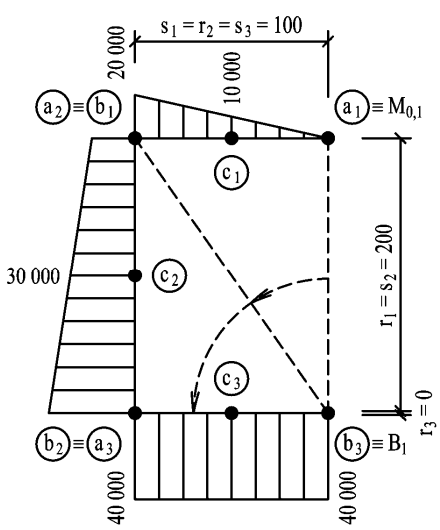 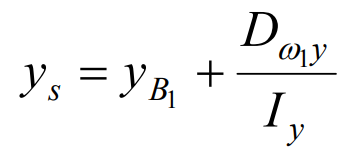 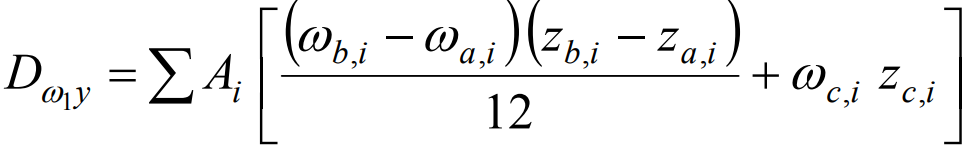 PILGR, M. Konstrukce a dopravní stavby. Pracovní verze příkladů do cvičení rozpracovaných podle národních norem ČSN [online]. Brno: 2006, 76 s
Střed smyku
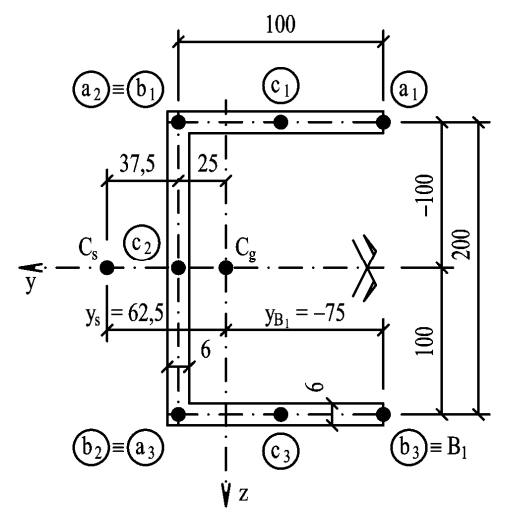 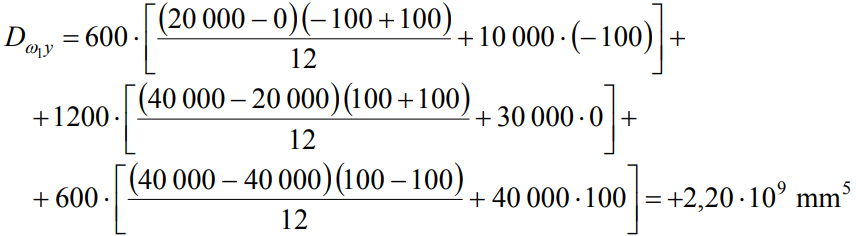 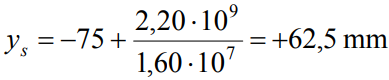 Hlavní výsečové souřadnice
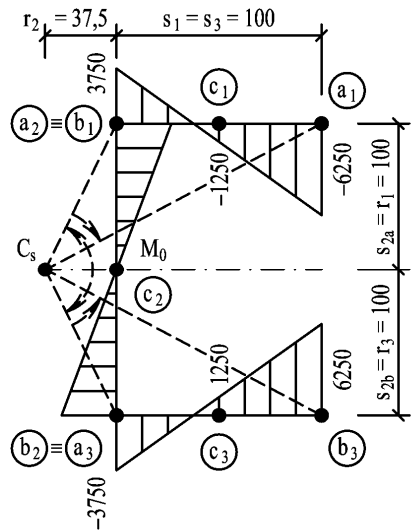 Výsečový statický moment



Výsečový moment setrvačnosti
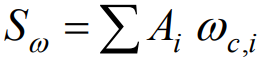 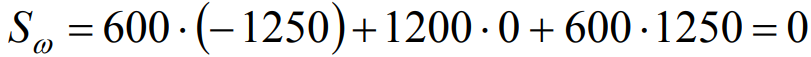 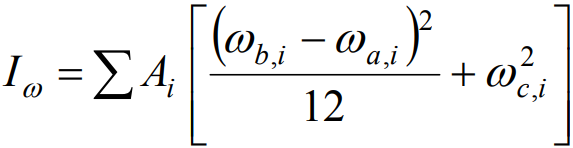 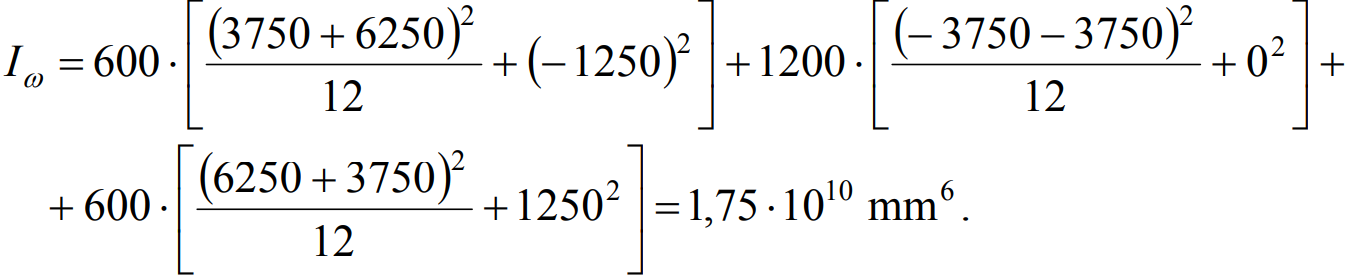 Zatížení – Kroucení
Zatížení ve středu smyku → Průřez není kroucen
Zatížení ve středu smyku
Zatížení v těžišti
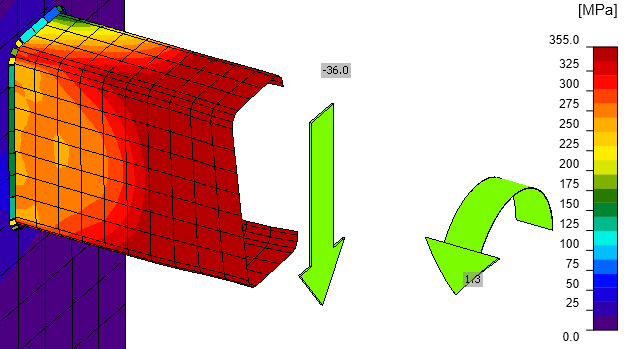 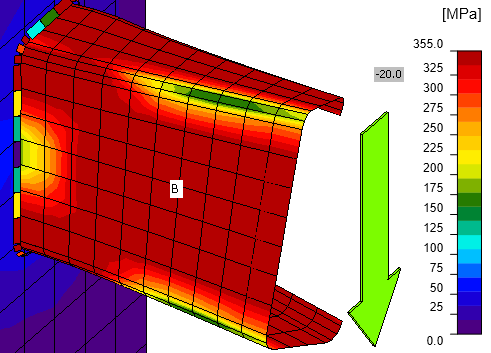 Kroucení průřezu
Normálové napětí od deplanace průřezu

			[MPa]
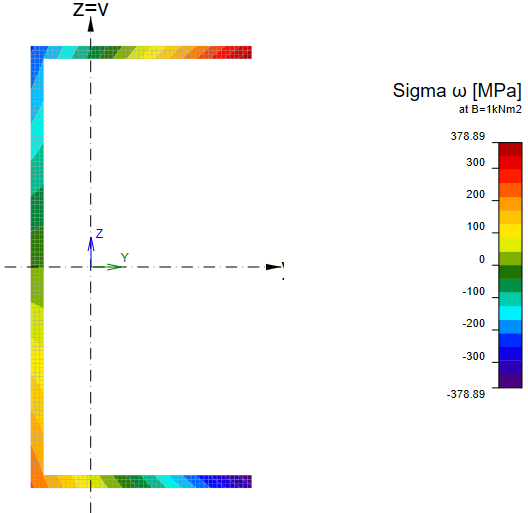 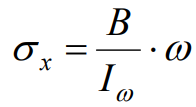 Kroucení průřezu
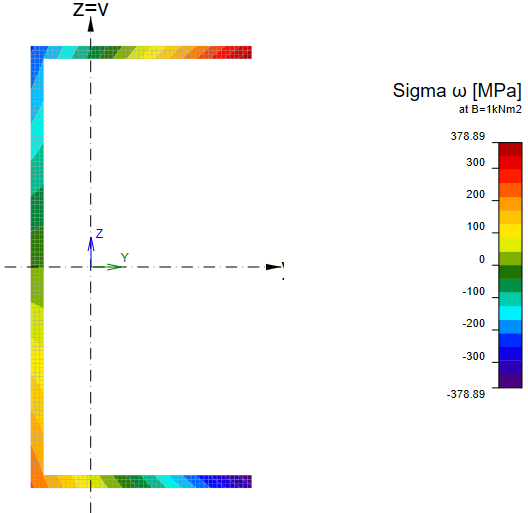 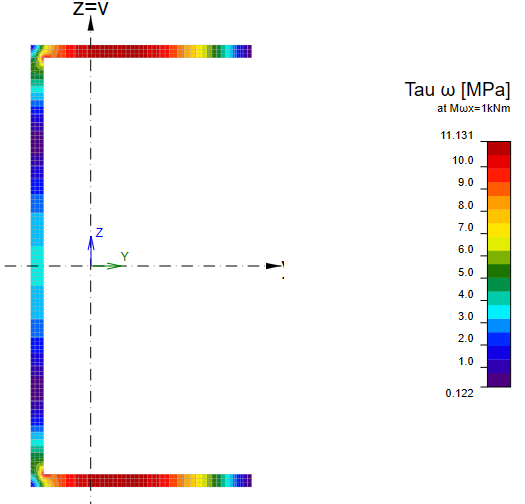 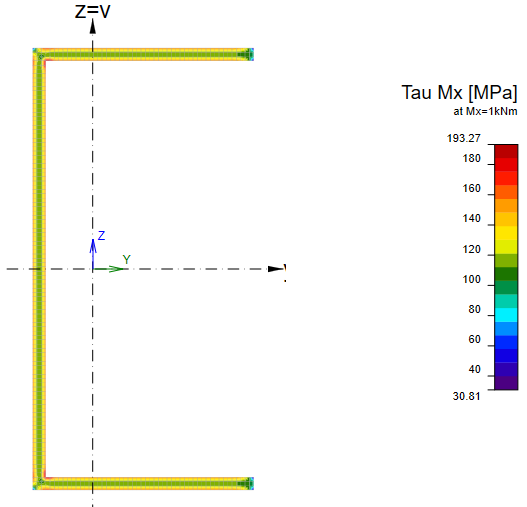 Ocelo-betonový průřez
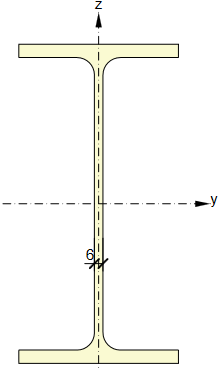 https://theconstructor.org/structural-engg/steel-concrete-composite-beams/6912/
Vzpěr, klopení, boulení
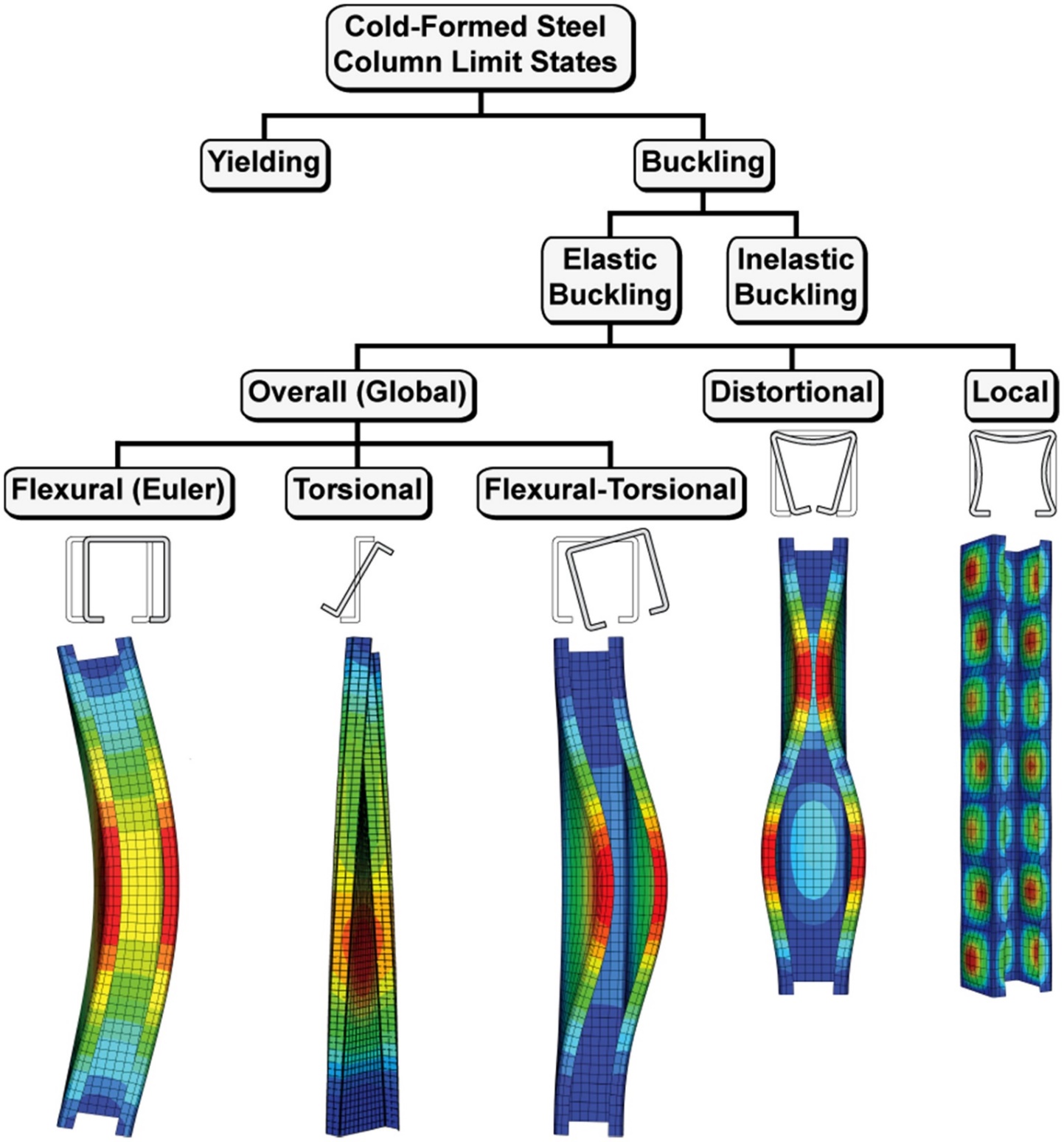 Výpočtový model
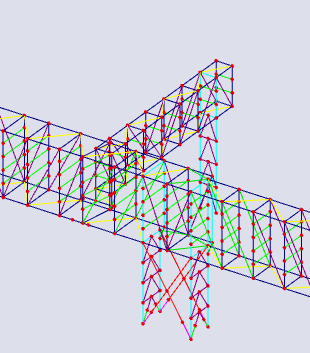 Statik musí:
Znát konstrukční systémy
Znát postupy navrhování
Znát možnosti porušení
Odhadnout průřezy a přípoje
Zkontrolovat správnost modelu jednoduchými postupy
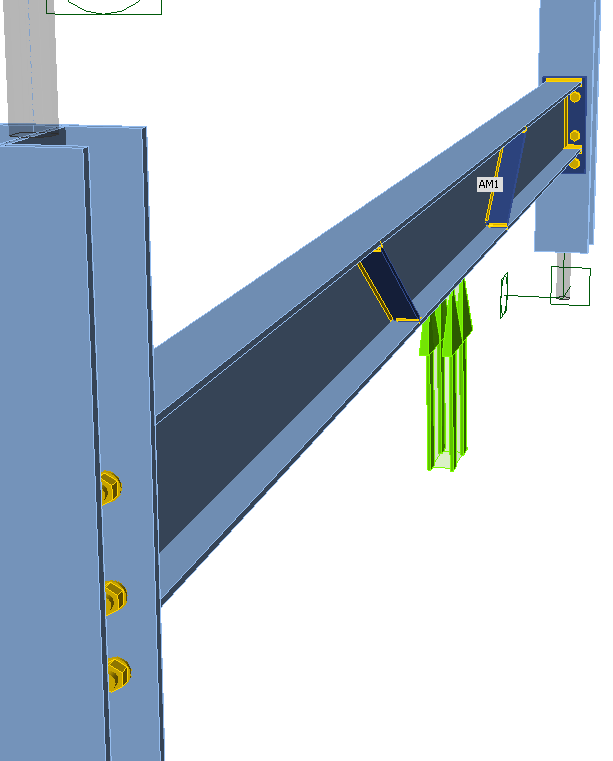 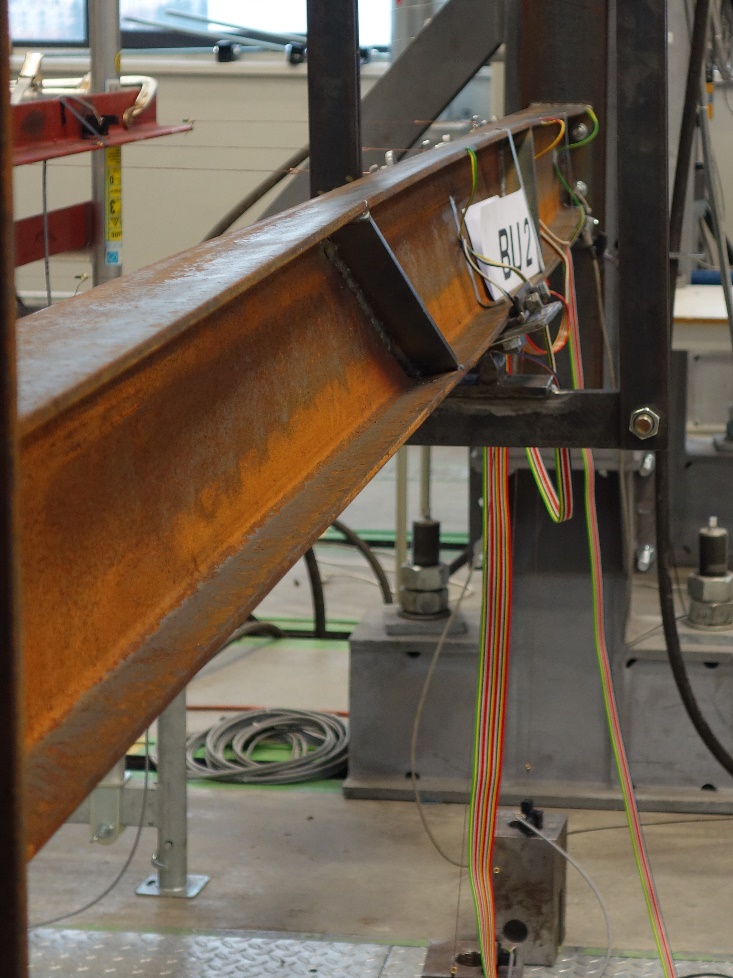 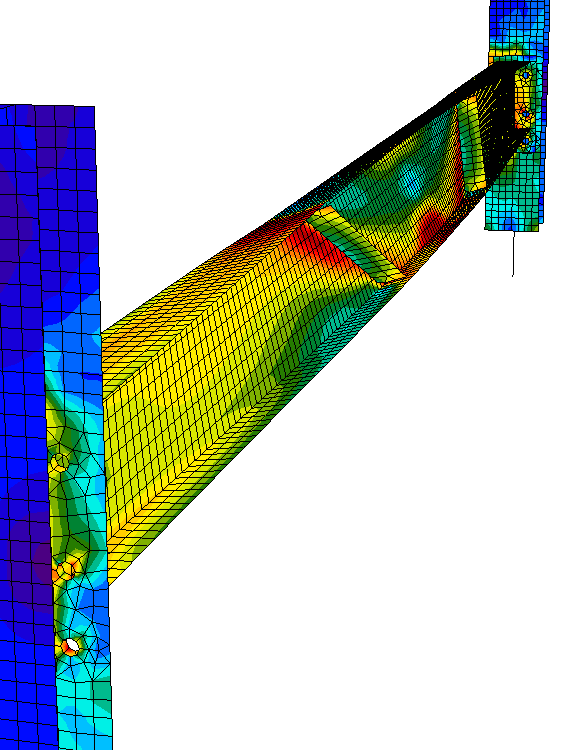 Statik: Perspektiva
Projekční kancelář
Nejen v ČR
Autorizovaný inženýr
Software
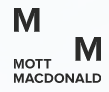 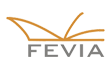 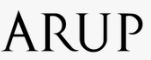 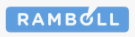 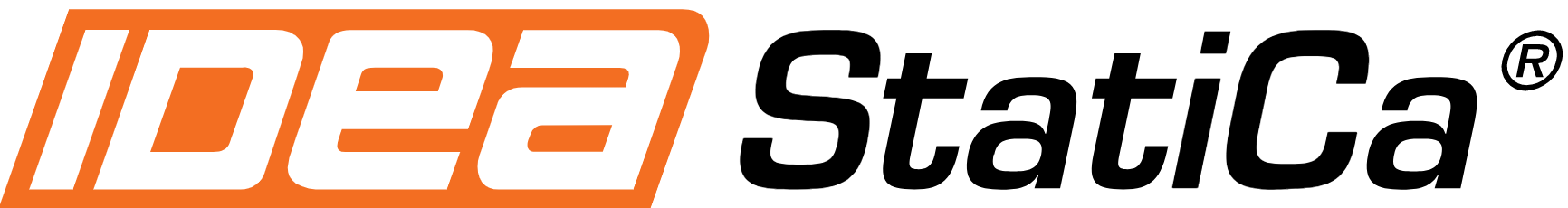 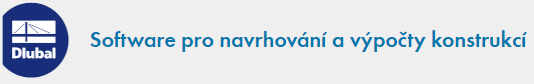 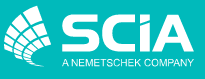 Užitečné odkazy
https://www.fce.vutbr.cz/KDK/pilgr.m/Vyuka-bo01/BO01_cvi.pdf
http://fast10.vsb.cz/michalcova/statika11/pr%2010-11-prurezove%20charakterisky%20barevne.pdf
http://fast10.vsb.cz/michalcova/Pruznost16_komb/K_02_16_krouceni%20teorie.pdf
https://www.youtube.com/playlist?list=PLEYqyyrm-hQ3wtF34smyJSAOqUJqnf1ch 
https://www.youtube.com/c/BrendanHasty

Dotazník
https://forms.gle/3qK4LRBzUfAaxWec8
Příklad
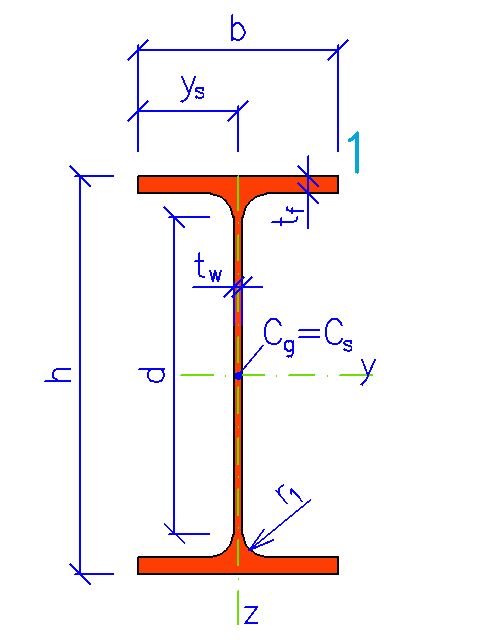 [MPa]